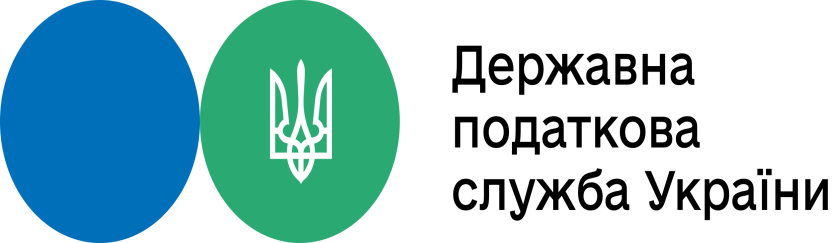 Повідомлення для платників ІІ-ІV групи Єдиного податку 
додаток до пункту 2
Фізичні особи-підприємці, в тому числі платники Єдиного податку ІІ-ІV групи, зобов’язані застосовувати РРО/ПРРО у випадку здійснення «розрахункових операцій» у розумінні Закону «Про застосування реєстраторів розрахункових операцій у сфері торгівлі, громадського харчування та послуг» від 06.07.1995 № 265/95-ВР. 

Розрахункова операція це приймання від покупця готівкових коштів, платіжних карток, платіжних чеків, жетонів тощо за місцем реалізації товарів (послуг), видача готівкових коштів за повернутий покупцем товар (ненадану послугу), а у разі застосування банківської платіжної картки - оформлення відповідного розрахункового документа щодо оплати в безготівковій формі товару (послуги) банком покупця або, у разі повернення товару (відмови від послуги), оформлення розрахункових документів щодо перерахування коштів у банк покупця.
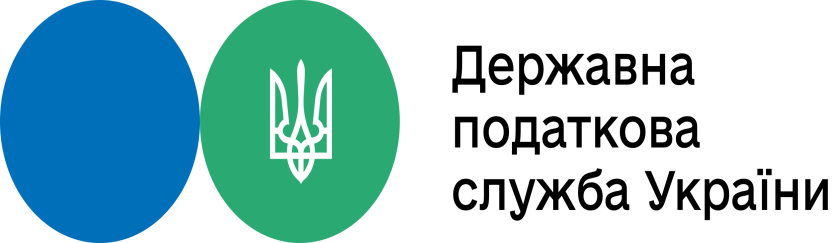 Повідомлення для платників ІІ-ІV групи Єдиного податку додаток  до пункту 3
Обов’язок вести облік товарних запасів, відповідно до Порядку ведення обліку товарних запасів для фізичних осіб – підприємців, у тому числі платників єдиного податку, затвердженого наказом Міністерства фінансів України від 03.09.2021 № 496, поширюється на платників податків, фізичних осіб-підприємців, які здійснюють:
діяльність на загальній системі оподаткування; 
діяльність з використанням ІІІ групи Єдиного податку та зареєстровані платниками ПДВ; 
Також, серед платників ІІ-ІV групи Єдиного податку, Порядок № 496 поширює свою дію на тих, які здійснюють: 
реалізацію технічно-складних побутових товарів, що підлягають гарантійному ремонту; 
реалізацію лікарських засобів, виробів медичного призначення; 
реалізацію ювелірних та побутових виробів з дорогоцінних металів, дорогоцінного каміння, дорогоцінного каміння органогенного утворення та напівдорогоцінного каміння.
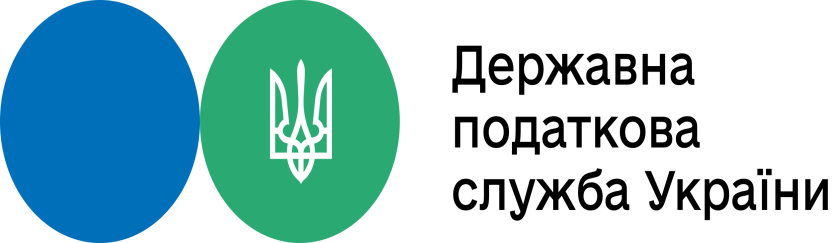 Повідомлення для платників І групи Єдиного податку 
додаток до пункту 1
Платники І групи Єдиного податку з 01.01.2022 не зобов’язані реєструвати та застосовувати РРО/ПРРО.  
Уряд України та органи виконавчої влади не планують запровадження РРО/ПРРО для платників І групи Єдиного податку з 01.01.2022 року. 
Ведення обліку товарних запасів або якогось іншого додаткового обліку з 01.01.2022 року для платників Єдиного податку І групи не передбачається.
Повідомлення для платників ІІ-ІV групи Єдиного податку
 додаток до пункту 4
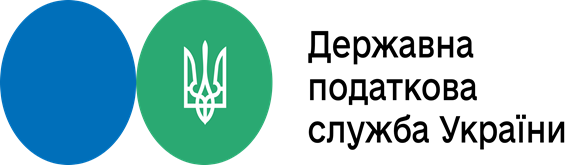 Платники Єдиного податку ІІ-ІV групи, які не зареєстровані платниками ПДВ та не здійснюють реалізацію технічно-складних побутових товарів, що підлягають гарантійному ремонту, реалізацію лікарських засобів, виробів медичного призначення, реалізацію ювелірних та побутових виробів з дорогоцінних металів, дорогоцінного каміння, дорогоцінного каміння органогенного утворення та напівдорогоцінного каміння, облік товарних запасів не ведуть.